Nouns and articles
Spanish nouns
A noun is a word used to identify people, animals, places, things, or ideas. Unlike English, all Spanish nouns, even those that refer to non-living things, have gender; that is, they are considered either masculine or feminine. As in English, nouns in Spanish also have number, meaning that they are either singular or plural.
ANTE TODO
© by Vista Higher Learning, Inc. All rights reserved.
1.1-1
Nouns and articles
Nouns that refer to living things
Masculine nouns
Feminine nouns
ending in –o
ending in –a
ending in –or
ending in –ora
ending in –ista
ending in –ista
© by Vista Higher Learning, Inc. All rights reserved.
1.1-2
Nouns and articles
Generally, nouns that refer to males, like el hombre, are masculine, while nouns that refer to females, like la mujer, are feminine.
© by Vista Higher Learning, Inc. All rights reserved.
1.1-3
Nouns and articles
Many nouns that refer to male nouns end in –o or –or. Their corresponding feminine forms end in –a and –ora, respectively.
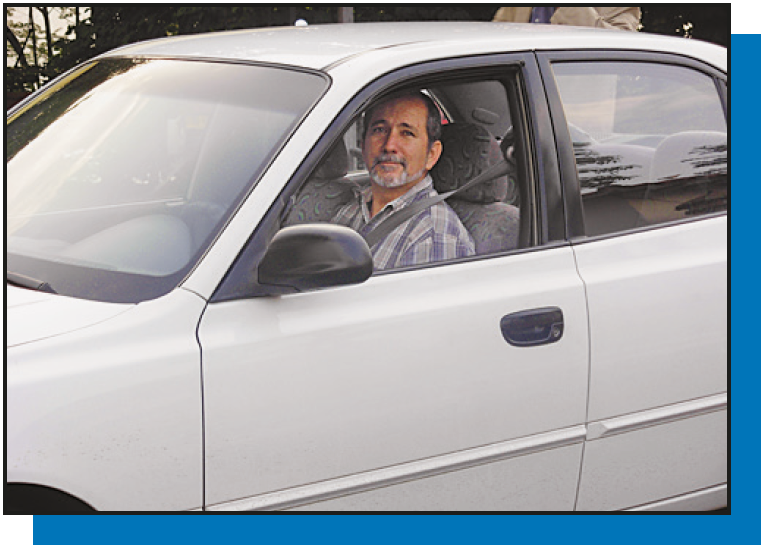 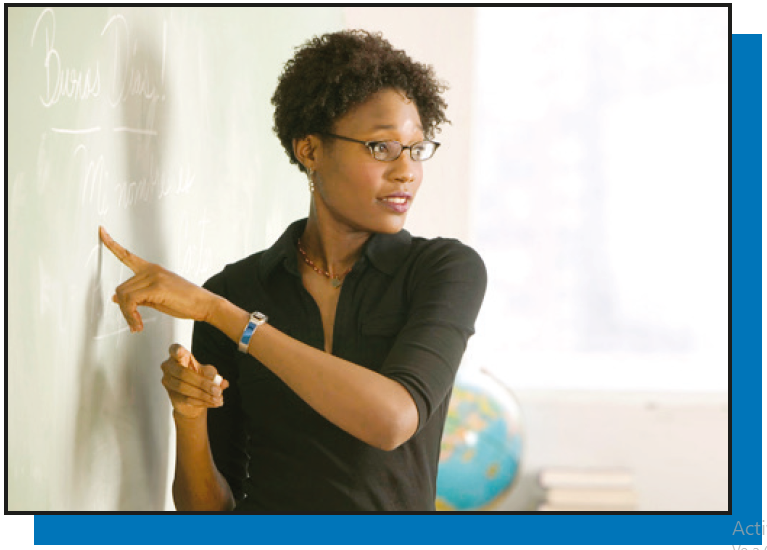 el conductor
la profesora
© by Vista Higher Learning, Inc. All rights reserved.
1.1-4
Nouns and articles
The masculine and feminine forms of nouns that end in –ista, like turista, are the same, so gender is indicated by the article el (masculine) or la (feminine). Some other nouns have identical masculine and feminine forms.
© by Vista Higher Learning, Inc. All rights reserved.
1.1-5
Nouns and articles
Nouns that refer to non-living things
Masculine nouns
Feminine nouns
ending in –o
ending in –a
ending in –ma
ending in –ción
ending in –s
ending in –dad
© by Vista Higher Learning, Inc. All rights reserved.
1.1-6
Nouns and articles
As shown above, certain noun endings are strongly associated with a specific gender, so you can use them to determine if a noun is masculine or feminine.
© by Vista Higher Learning, Inc. All rights reserved.
1.1-7
Nouns and articles
Because the gender of nouns that refer to non-living things cannot be determined by foolproof rules, you should memorize the gender of each noun you learn. It is helpful to learn each noun with its corresponding article, el for masculine and la for feminine.
© by Vista Higher Learning, Inc. All rights reserved.
1.1-8
Nouns and articles
Another reason to memorize the gender of every noun is that there are common exceptions to the rules of gender. For example, el mapa (map) and el día (day) end in –a, but are masculine. La mano (hand) ends in –o, but is feminine.
© by Vista Higher Learning, Inc. All rights reserved.
1.1-9
Nouns and articles
Plural of nouns
To form the plural add –s to nouns that end in a vowel. For nouns that end in a consonant add –es. For nouns that end in z change the z to c, then add –es.
© by Vista Higher Learning, Inc. All rights reserved.
1.1-10
Nouns and articles
In general, when a singular noun has an accent mark on the last syllable, the accent is dropped from the plural form.
© by Vista Higher Learning, Inc. All rights reserved.
1.1-11
Nouns and articles
Use the masculine plural form to refer to a group that includes both males and females.
© by Vista Higher Learning, Inc. All rights reserved.
1.1-12
Nouns and articles
Spanish articles
As you know, English often uses definite articles (the) and indefinite articles (a, an) before nouns. Spanish also has definite and indefinite articles. Unlike English, Spanish articles vary in form because they agree in gender and number with the nouns they modify.
ANTE TODO
© by Vista Higher Learning, Inc. All rights reserved.
1.1-13
Nouns and articles
Definite articles
ANTE TODO
Spanish has four forms that are equivalent to the English definite article the. Use definite articles to refer to specific nouns.
Feminine
Masculine
SINGULAR
SINGULAR
PLURAL
PLURAL
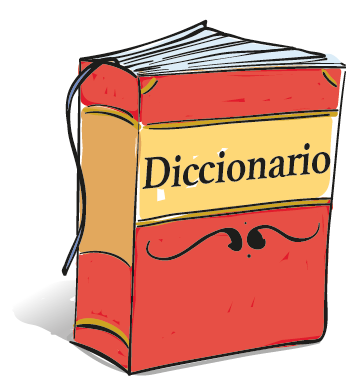 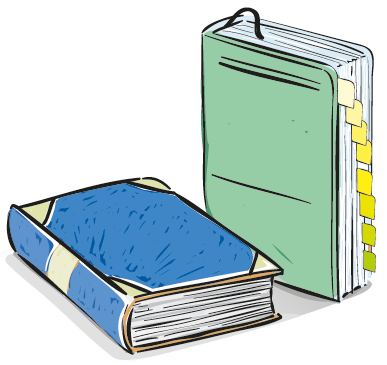 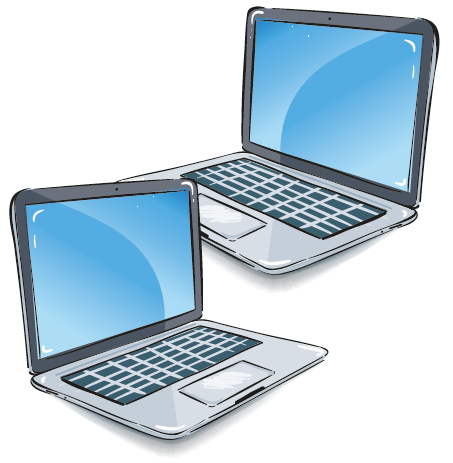 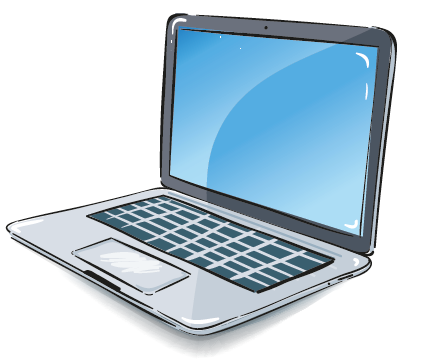 © by Vista Higher Learning, Inc. All rights reserved.
1.1-14
Nouns and articles
Indefinite articles
Spanish has four forms that are equivalent to the English indefinite article, which according to context may mean a, an, or some. Use indefinite articles to refer to unspecified numbers of persons or things.
Feminine
Masculine
SINGULAR
SINGULAR
PLURAL
PLURAL
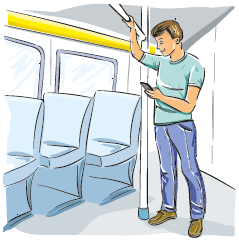 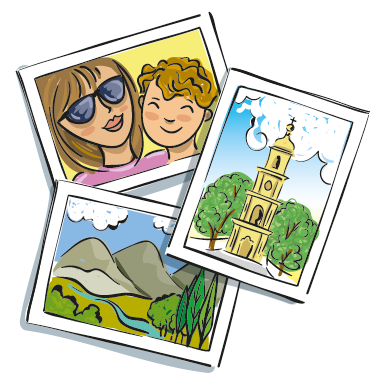 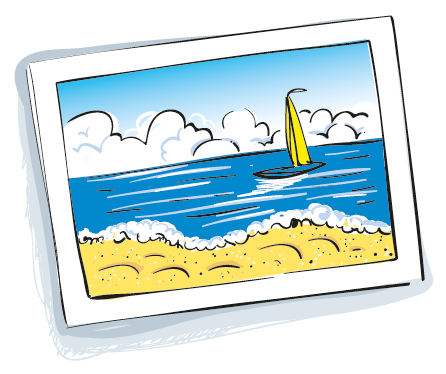 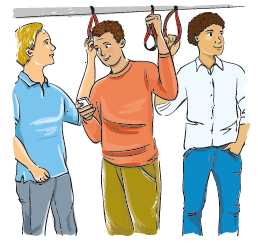 © by Vista Higher Learning, Inc. All rights reserved.
1.1-15
Nouns and articles
Provide a definite article for each noun in the first column and an indefinite article for each noun in the second column.
¡INTÉNTALO!
un
la
© by Vista Higher Learning, Inc. All rights reserved.
1.1-16